Linear-Time Selection
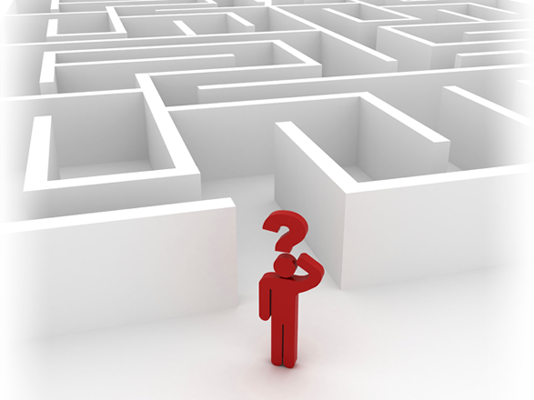 Deterministic Selection (Algorithm)
Design and Analysis of Algorithms I
[Speaker Notes: Previous videos covered an outstanding algorithm for the Selection problem --- the problem of computing the ith order statistic of a given array.  That algorithm, the Rselect algorithm, was excellent in two senses.  First, it super-practical and runs blazingly fast in practice.  Second, it enjoys a satisfying theoretical guarantee: on every input array of length n, its expected running is O(n), where the expectation if over the random pivot choices that the algorithm makes during its execution.  In this optional video, I’m going to teach you a *second* algorithm for the selection problem.  Why bother?  Frankly, I can’t help myself --- the ideas are just too cool not to tell you about, at least in an optional video.  The selection algorithm we’ll cover here is deterministic, that is, it uses no randomness at all, and will run in linear time in the worst case.  Thus the same way MergeSort gets the same asympototic running time bound as QuickSort in the worst case, this algorithm will have the same asymptotic running time bound as Rselect in the worst case.  That said, the algorithm covered here, while not slow, is not as fast as Rselect in practice, both because its hidden constants are larger, and because it does not operate in place.  (If you’re feeling keen you might want to code up both and compare their performance.)  But if you have an appreciation for brilliant algorithms, I think you’ll enjoy these lectures nonetheless.]
The Problem
Randomized Selection
Guaranteeing a Good Pivot
A Deterministic ChoosePivot
The DSelect Algorithm
DSelect(array A, length n, order statistic i)
Break A into groups of 5, sort each group
C = the n/5 “middle elements”
p = DSelect(C,n/5,n/10)   [recursively computes median of C]
Partition A around p
If j = i return p
If j < i return DSelect(1st part of A, j-1, i)
[else if j > i] return DSelect(2nd part of A, n-j, i-j)
How many recursive calls does DSelect make?
Running Time of DSelect